Chapter 7

RADIATION
HEAT TRANSFER

Yilma Tadesse(PhD)

School of Mechanical and Industrial Engineering
AAiT
Addis Ababa University
AAU/AAiT/SMiE#Yilma
1
Introduction
Radiative heat transfer or thermal radiation is the science of transferring energy in the form of electromagnetic waves.
 Unlike heat conduction, electromagnetic waves do not require a medium for their propagation. Therefore, because of their ability to travel across vacuum, thermal radiation becomes the dominant mode of heat transfer in low pressure (vacuum) and outer-space applications.
AAU/AAiT/SMiE#Yilma
2
Another distinguishing characteristic between conduction (and convection, if aided by flow) and thermal radiation is their temperature dependence. While conductive and convective fluxes are more or less linearly dependent on temperature differences, radiative heat fluxes tend to be proportional to differences in the fourth power of temperature (or even higher).

For this reason, radiation tends to become the dominant mode of heat transfer in high-temperature applications, such as combustion (fires, furnaces, rocket nozzles), nuclear    reactions (solar emission, nuclear weapons), and others.
AAU/AAiT/SMiE#Yilma
3
All materials continuously emit and absorb electromagnetic waves, or photons, by changing their internal energy on a molecular level. Strength of emission and absorption of radiative energy depend on the temperature of the material, as well as on the wavelength λ, frequency ν, or wave number η, that characterizes the electromagnetic waves,
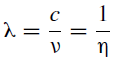 AAU/AAiT/SMiE#Yilma
4
Thermal radiation is that electromagnetic radiation emitted by a body as a result of its temperature.  Unlike conduction and convection, it requires no matter for the transfer.  All electromagnetic radiations are propagated at the speed of light, given as the product of wavelength and frequency.
	   		c = λν 
1Å (angstrom) = 10-8 cm.
A portion of the electromagnetic spectrum is shown in    figchp11\fig11.1.pptx 
Thermal radiation lies in the range about 0.1 to 100μm.  The visible light is between 0.35 to 0.75 μm.
AAU/AAiT/SMiE#Yilma
5
Fig.11.1  Spectrum of electromagnetic radiation
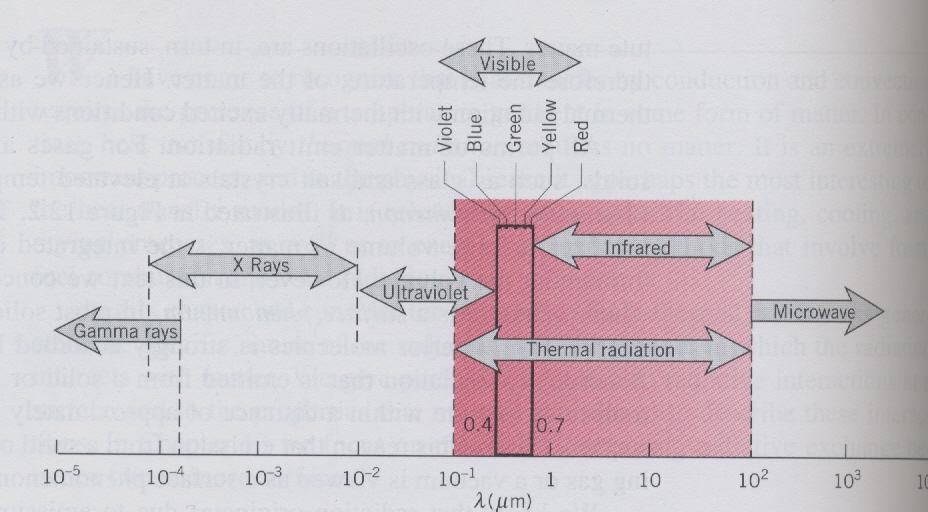 AAU/AAiT/SMiE#Yilma
6
The modern theory views thermal radiation as the propagation of a collection of particles called photons or quanta with quantum of energy given by
		E = hν       h=6.625x10-34 J.s  (Planck’s constant)
Using  E = mc2 = hν  one can find the momentum of a photon as 
Momentum  = mc = hν/c 
Quantum – statistical thermodynamics gives the energy density of radiation per unit volume and per unit wave length as
AAU/AAiT/SMiE#Yilma
7
When the above is integrated over all wavelengths it gives
    


The above is called the Stefan-Boltzmann law, Eb is the energy(W) radiated per unit time and per unit area by the ideal radiator, and σ is the Stefan-Boltzmann constant given by
	σ = 5.669x10-8 W/m2.K4
AAU/AAiT/SMiE#Yilma
8
Radiation Properties
When radiant energy is incident on a surface (called irradiation), part of the radiation is reflected, part is absorbed, and part is transmitted as shown in figchp11\fig11.2.pptx .  
For irradiation given by G
G = αG +ρG + τG   or α +ρ+τ =1
α = Absorptivity  ρ = Reflectivity τ = Transmissivity
For solid bodies that do not transmit
	 α +ρ =1
Two types of reflections:
Specular- incidence and reflection angles are
AAU/AAiT/SMiE#Yilma
9
Fig.11.2  Sketch showing effects of radiation
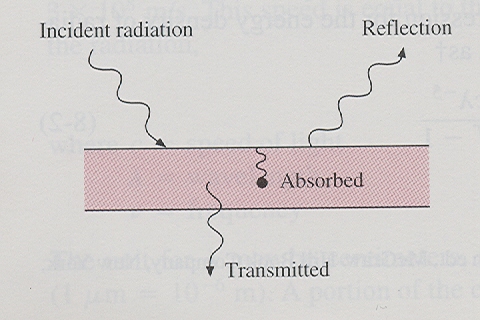 AAU/AAiT/SMiE#Yilma
10
equal.
Diffuse – incident beam is distributed uniformly in all directions after reflection figchp11\fig11.3.pptx
The emissive power of a body E is defined as the energy emitted by the body per unit area per unit time. Shown in figchp11\fig11.4.pptx  the black enclosure will absorb all the incident radiation falling upon it.  It will also emit radiation according to the T4 law.  Let the radiant flux arriving at some area in the enclosure be qi W/m2.  If a body is placed inside the enclosure and allowed to come to equilibrium, the energy absorbed and emitted by the body are equal.
AAU/AAiT/SMiE#Yilma
11
Fig.11.3  (a) Specular (           ) and (b) diffuse reflection
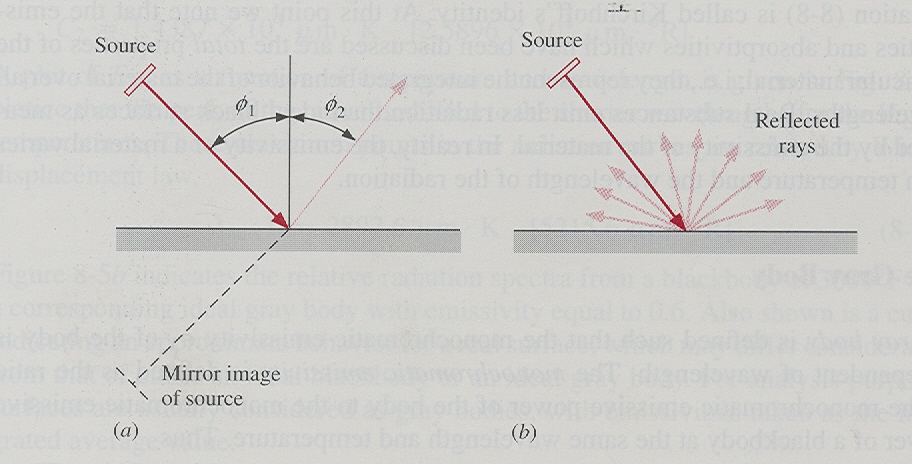 AAU/AAiT/SMiE#Yilma
12
Fig.11.4  Model used to derive Kirchoff’s law
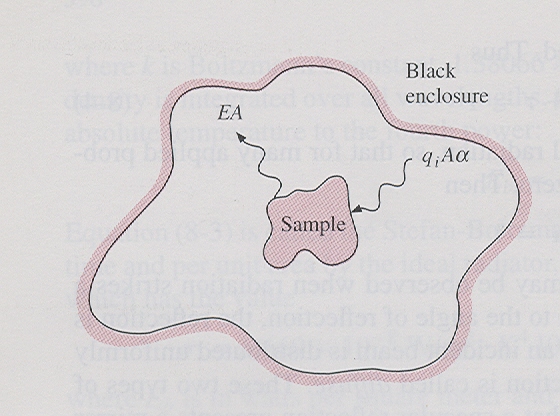 AAU/AAiT/SMiE#Yilma
13
At equilibrium
		EA = qiAα 
If the body had been a black body, then
		 EbA = qiA(1)
The above will give the ratio of the emissive power of a body to the emissive power of a blackbody at the same temperature as the absorptivity.  This  ratio is also defined as the emissivity ε of the body, given as
AAU/AAiT/SMiE#Yilma
14
The equality of α and ε is called Kirchoff’s identity.
The Gray Body 
A gray body has its monochromatic emissivity ελ independent of the wavelength.  Monochromatic emissivity is defined as the ratio of the monochromatic emissive power of the body to the monochromatic emissive power of a black body at the same wavelength and temperature.
AAU/AAiT/SMiE#Yilma
15
The total emissivity of the body and that of a blackbody can be determined as


From the above



If the gray body condition is imposed, ελ = constant, the above equation reduces to
		 ε = ελ
AAU/AAiT/SMiE#Yilma
16
It has to be noted that the emissivities of various substances vary widely with wavelength, temperature, and surface condition.
For a blackbody, according to Planck, Ebλ (spectral emissive power) is given by



	λ=wavelength, μm
	T=temperature, K
	C1 = 3.743 x 108 W.μm4/m2
	C2 = 1.4387 x 104 μm . K
AAU/AAiT/SMiE#Yilma
17
This emissive power is plotted in figchp11\fig11.5.pptx . Close observation of the curves shows a shift of the peak points to the shorter wavelengths for higher temperatures.  This shift is defined by Wien’s displacement law given by 
	λmax T = 2897.6 μm.K
The sun at 5800 K is considered as a black body. The maximum emission is in the visible range and this appears as white.  For a black body at 1000K, peak emission occurs at 2.90 μm (not visible),  with some of the emitted radiation appearing visible as red light.
AAU/AAiT/SMiE#Yilma
18
Fig.11.5  Spectral blackbody emissive power
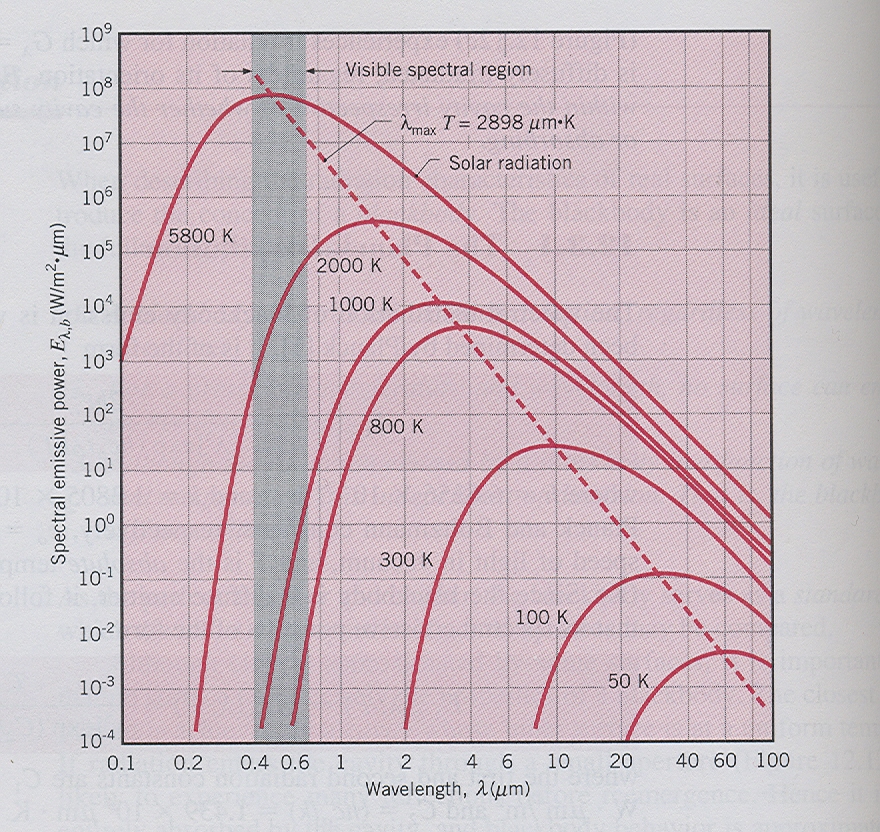 AAU/AAiT/SMiE#Yilma
19
figchp11\fig11.6.pptx   shows the spectral energy density of a black body at 1922 K, a corresponding gray body with ε = 0.6 and approximate behavior of a real surface. 
Band Emissions
Frequently it will be of interest to get the amount of energy radiated from a black body in a certain specified wavelength range, figchp11\fig11.7.pptx.  This is expressed as a fraction given by
AAU/AAiT/SMiE#Yilma
20
Fig.11.6  Comparison of emissive power of ideal blackbodies, and gray bodies with that of a real surface
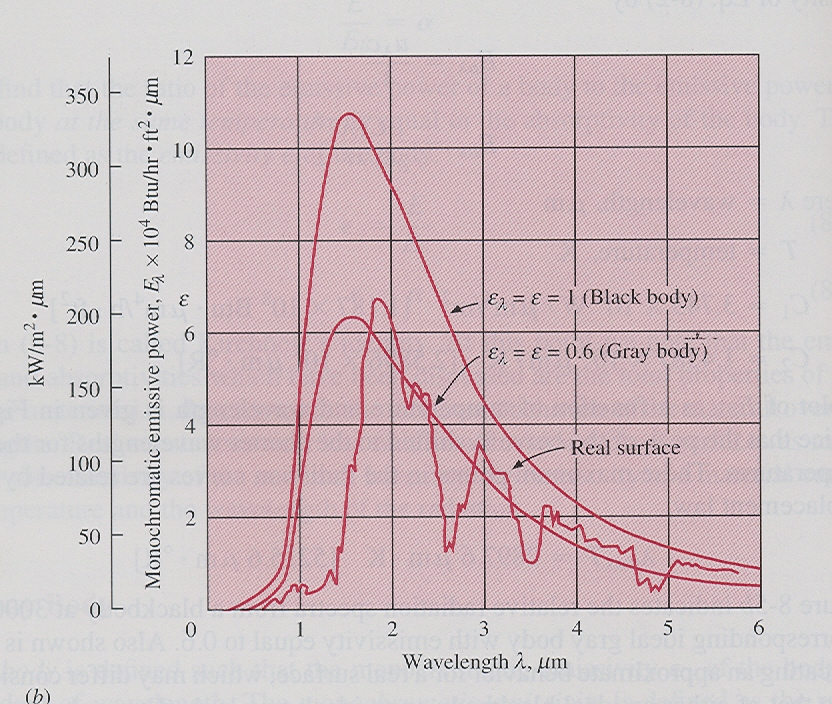 AAU/AAiT/SMiE#Yilma
21
Fig.11.7  Blackbody radiation emission in the spectral band 0 to λ
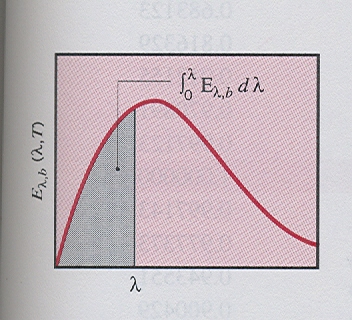 AAU/AAiT/SMiE#Yilma
22
Rearranging the spectral emission equation as


The results of the above have been tabulated (Table 1) and graphically in figchp11\fig11.8.pptx .
For radiant energy emitted between wavelengths λ1 and λ2


From practical observations, ordinary glass  is transparent to solar radiation while not transmitting
AAU/AAiT/SMiE#Yilma
23
Fig. 11.8  Fraction of blackbody radiation in wavelength interval
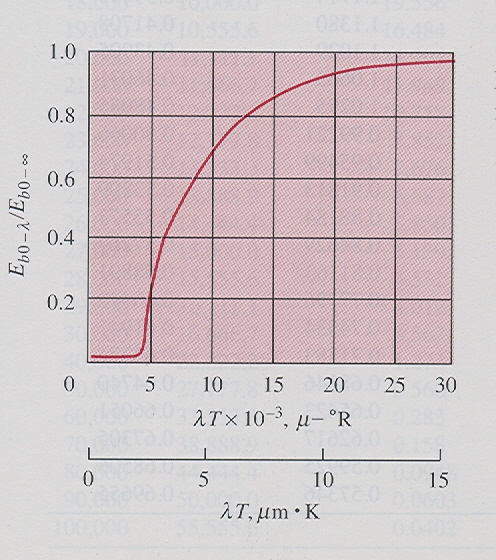 AAU/AAiT/SMiE#Yilma
24
earthly radiations.  This is what is called the greenhouse effect.
Solar radiation approximates that of a black body at 5800K.  Ordinary window glass transmits radiation up to about 2.5 μm.  This gives λT= 2.5 x 5800 = 14500 μm.K.  Referring to the table, about 97 % of the radiation emitted is transmitted through the glass. Glass is transparent for solar radiation. Whereas earthly radiations at about 300 K λT=2.5 x 300 = 750 μm.K.  The table shows only a minute fraction (less than 0.001 percent) of this radiation is transmitted. Glass is opaque for earthly radiations.  There comes the greenhouse effect!
AAU/AAiT/SMiE#Yilma
25
Example 11.1
A glass plate 30 cm square is used to view radiation from a furnace.  The transmissivity of the glass is 0.5 from 0.2 to 3.5 μm.  The emissivity may be assumed to be 0.3 up to 3.5 μm and 0.9 above that.  The transmissivity of the glass is zero, except in the range from 0.2 to 3.5 μm.  Assuming that the furnace is a blackbody at 2000oC, calculate the energy absorbed in the glass and the energy transmitted.
Solution
		T = 2000oC = 2273 K
AAU/AAiT/SMiE#Yilma
26
λ1T = (0.2)(2273) = 454.6 μm.K
		λ2T = (3.5)(2273) = 7955.5 μm.K
		A = (0.3)2 = 0.09 m2
From table


	σT4 = (5.669 x 10-8)(2273)4 = 1.5133 x106 W/m2 
Total incident radiation is 
	0.2 μm <  λ <3.5 μm  
		= (1513.3)(0.85443 - 0)0.09= 116.4 kW
Total radiation transmitted = (0.5) (116.4) = 58.2 kW
AAU/AAiT/SMiE#Yilma
27
Total radiation absorbed = 34.92 +17.84 = 52.76 kW
AAU/AAiT/SMiE#Yilma
28
Radiation Shape Factor
Given two black surfaces which see each other, as shown in figchp11\fig11.9.pptx , a general expression for energy exchange between such surfaces at different temperatures will be required.  This will require the concept of radiation shape factors or view factors.  These are defined as follows.
	F1-2 = fraction of energy leaving surface 1 which 	      reaches surface 2  
	 F2-1 = fraction of energy leaving surface 2 which 	      reaches surface 1
	 Fm-n = fraction of energy leaving surface m which 	      reaches surface n
AAU/AAiT/SMiE#Yilma
29
Fig. 11.9  Area elements used in deriving shape factor
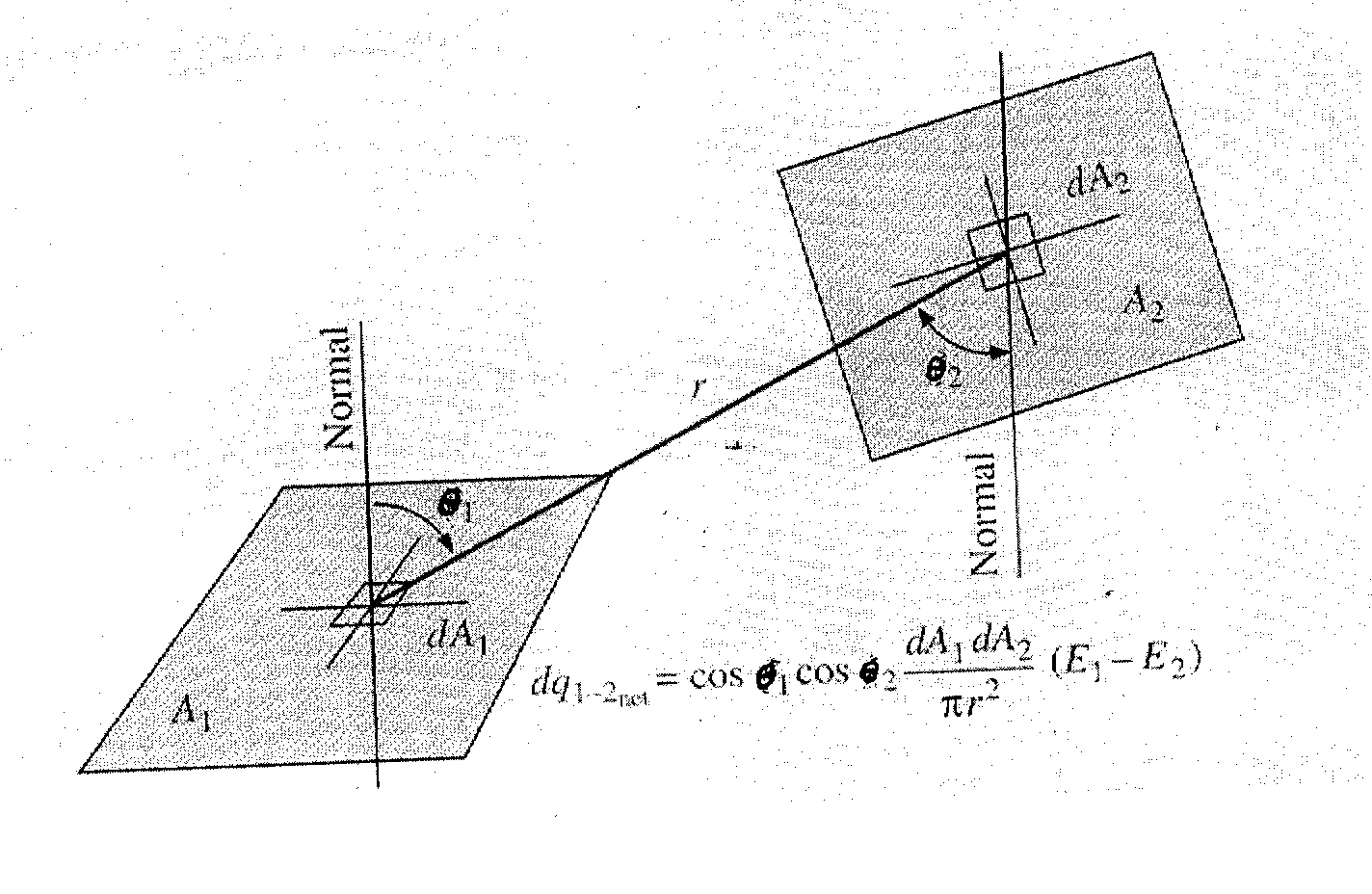 AAU/AAiT/SMiE#Yilma
30
The energy leaving surface 1 and arriving at surface 2 is       Eb1A1F12
and the energy leaving surface 2 and arriving at surface 1 is       Eb2A2F21 
All radiations falling on black surfaces will be completely absorbed.
The net energy exchange is given by
Q1-2 = Eb1A1F12 - Eb2A2F21
For T1 = T2,       Q1-2 =0       
This will give A1F12  =  A2F21   
This reciprocity relation will hold true for all situations.
AAU/AAiT/SMiE#Yilma
31
The net heat exchange will therefore be
	Q1-2 = A1F12(Eb1 – Eb2) = A2F21(Eb1 – Eb2)
The general reciprocity relation for any two surfaces i and j will be
	AiFij = AjFji
The direction of emission from dA1 is given with reference to the zenith and azimuthal angles as shown in figchp11\fig11.10.pptx  .  This radiation passes through a differential area dAn which is normal to the path of the radiation.  This area subtends a solid angle dω when viewed from a point on dA1. The similarity of the angle subtended by an arc and
AAU/AAiT/SMiE#Yilma
32
Fig.11.10  Emission of radiation from a differential area dA1 into a solid angle dω subtended by dAn at a point dA1
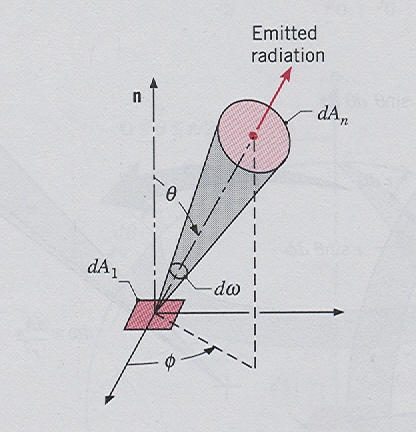 AAU/AAiT/SMiE#Yilma
33
the solid angle subtended by an area is shown in figchp11\fig11.11.pptx .  The plane angle dα has a unit of radians while that  of dω  is the steradian (sr).
To determine a general relation for shape factors, consider the angles θ1 and θ2, the angles with reference to the normals of the surfaces.  The projection of dA1 on the line between centers is
		dA1 cos θ1
The radiation intensity is that emitted per unit area and per unit of solid angle in a certain specified direction.  This is given by Ib considering a black surface.
AAU/AAiT/SMiE#Yilma
34
Fig.11.11  Definition of (a) plane and (b) solid angles
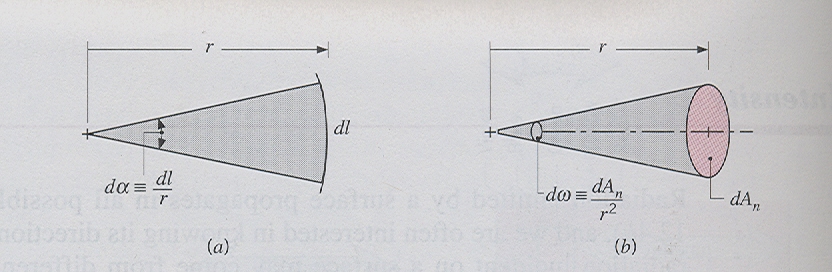 AAU/AAiT/SMiE#Yilma
35
The differential solid angle can easily be determined as shown in figchp11\fig11.12.pptx . This is given by


Thus the energy leaving dA1 in the direction of θ1 is
	Ib dA1 cos θ1
The radiation arriving at some areal element dAn at a distance r from A1 would be
 	Ib dA1 cos θ1 (dω)     
The intensity from the differential area can be determined in terms of the emissive power by
AAU/AAiT/SMiE#Yilma
36
Fig.11.12  The solid angle subtended by dAn at a point on dA1 in the spherical coordinate system
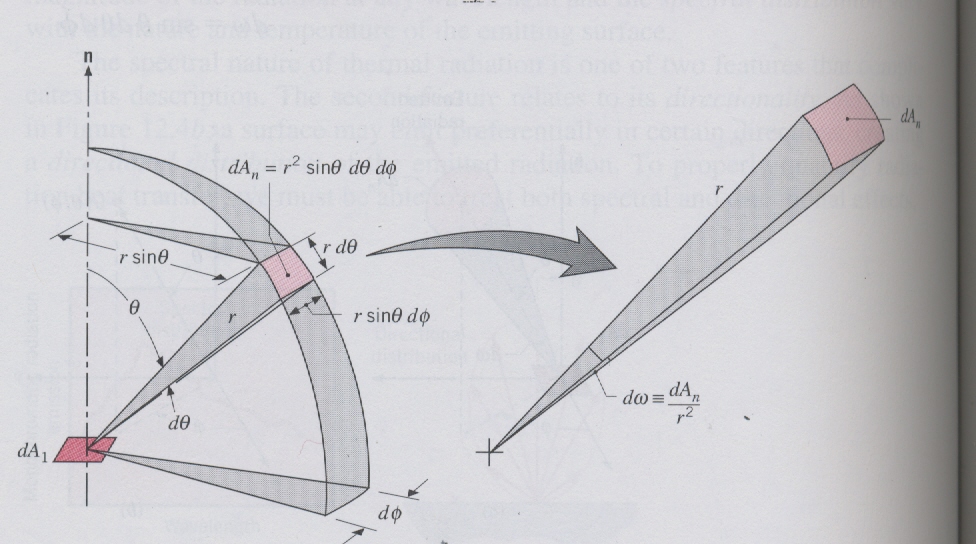 AAU/AAiT/SMiE#Yilma
37
integrating over a hemisphere enclosing the elemental area dA1 as shown in figchp11\fig11.13.pptx .




 With respect to the line, r,  connecting the two differential areas dA1 and dA2, the area dAn is given by
	dAn = cos θ2 dA2
This will give the energy leaving dA1 and arriving
AAU/AAiT/SMiE#Yilma
38
Fig.11.13  Emission from a differential element of area dA1 into a hypothetical hemisphere centered at a point on dA1
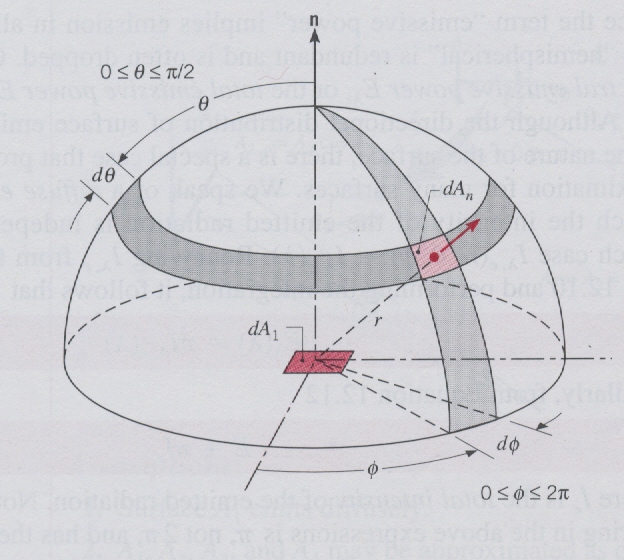 AAU/AAiT/SMiE#Yilma
39
at dA2 as



And the energy leaving dA2 and arriving at dA1 will be




As the integrals are exactly the same, the above equations give the reciprocity relation
		AiFij = AjFji
AAU/AAiT/SMiE#Yilma
40
The view factor for an enclosure with N surfaces with temperatures T1, T2, …., TN is given by


The term Fii is non zero if it sees itself.
For radiation exchange in an enclosure of N surfaces, a total of N2 view factors is needed as arranged  in the matrix form
AAU/AAiT/SMiE#Yilma
41
Out of this N2 view factors, which require N2 equations, there are N equations formed by the summation rule and N(N-1)/2 equations formed by the reciprocity relations. This will then require only (N2-N(N-1)/2)=N(N-1)/2 view factors to be determined.  For a three surface enclosure we need to determine three view factors only to completely determine the view factors.
As an example consider a two surface enclosure involving two spheres as shown in figchp11\fig11.15.pptx .  For this we will need to determine four view factors (F11, F12, F21, F22).
AAU/AAiT/SMiE#Yilma
42
Fig.11.15  View factors for the enclosure formed by two spheres
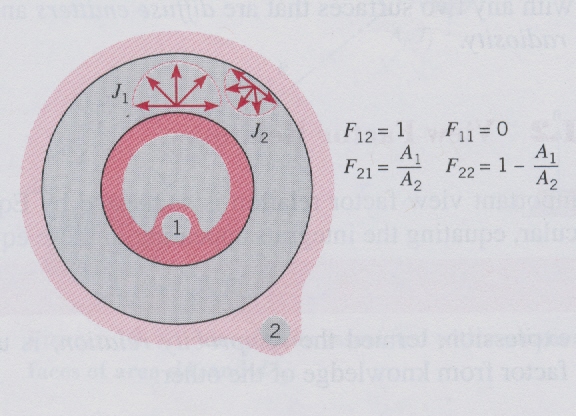 AAU/AAiT/SMiE#Yilma
43
Only N(N-1)/2 view factors need to be determined to completely get the values of the view factors. One view factor is to be determined directly.  By inspection F11 = 0 .  For the rest use the equations formed by summation given by
		F11 + F12 =1		 F12 =1
		F21 + F22 =1
And the reciprocity relation 
		A1F12 = A2F21		
(three equations and three unknowns) 
     F21= A2 /A1      F22  = 1 - F21  = 1 - A2 /A1
AAU/AAiT/SMiE#Yilma
44
Fig.11.14  Areas used to illustrate view factor relations
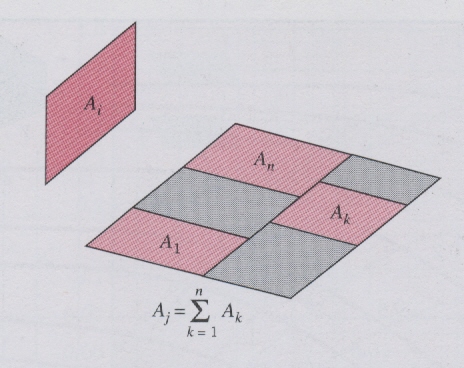 AAU/AAiT/SMiE#Yilma
45
For other complicated geometries, the double integral equations have been solved and the results given in tables and graphs.(tables 2&3, and graphs 1, 2, and 3)
For view factors to a subdivided surface shown in  figchp11\fig11.14.pptx, consider the radiation from surface i to surface j, which is divided into n components, the view factor is given as a summation
AAU/AAiT/SMiE#Yilma
46
The view factor when radiation originates from a subdivided surface can be determined as follows:
Multiplying the above equation by Ai and applying the reciprocity relation gives
AAU/AAiT/SMiE#Yilma
47
Example 11.2
Consider a diffuse circular disk of diameter D and area Aj and a plane diffuse surface of area Ai <<Aj.  The surfaces are parallel, and Ai is located at a distance L from the centre of Aj.  Obtain an expression for the view factor Fij.
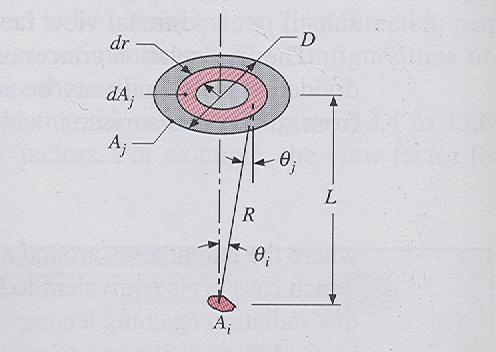 AAU/AAiT/SMiE#Yilma
48
Solution
We will use

θi, θj, and R are approximately independent of position on Ai, the above reduces to


Using R2 =r2 +L2, cos θ = (L/R) and dAj = 2πrdr , the integration will give
AAU/AAiT/SMiE#Yilma
49
Example 11.3
Determine all the view factors for the following geometries.
Sphere of diameter D inside a cubical box of length L=D.
Diagonal partition within a long square duct.
End and side of a circular tube of equal length and diameter.
AAU/AAiT/SMiE#Yilma
50
Solution





1.  Sphere within a cube:
	F12 =1        F21 = (A1/A2)F12 = (πD2/(6L2)x1 = π/6
From summation relation
	F11 + F12 = 1      →  F11 = 0
	F21 + F22 = 1      →  F22 = (1- π/6)
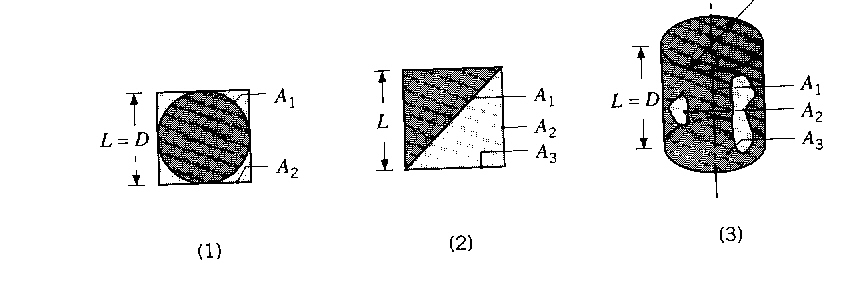 AAU/AAiT/SMiE#Yilma
51
Partition within a square duct
By inspection F11 = F22 = F33 = 0
Summation equations
	F12 + F13 = 1  (symmetry F12 = F13 =0.5)
	F21 + F23 = 1
	F31 + F32 = 1
A2 = A3 = L       A1 = (√2)L
Reciprocity
	A1F13 = A3F31    F31 = (A1/A3)F13= (√2)F13=0.71
	A1F12 = A2F21    F21 = (A1/A2)F12=(√2)F12 =0.71
	A2F23 = A3F32    F32 = (A2/A3)F23= F23
	F23 = 1-F21=1-0.71=0.29
	F32 = F23 = 0.29
AAU/AAiT/SMiE#Yilma
52
3. Circular tube:
	Using Graph 2  with r3/L = 0.5 and L/r1 = 2  will give F31≈0.17
	F11 = 0  F33 = 0  
A1 = A3 = (πD2/4)       A2 = πD2
Summation equations
	F12 + F13 = 1		
	F21 + F22 + F23 = 1  (symmetry    F21 = F23)
	F31 + F32 = 1            (F32 = 1-F31 = 0.83)
Reciprocity
A2F23 = A3F32    F23 = (A3/A2)F32= (1/4)F32=0.208        F21=0.208
	A1F13 = A3F31    F13 = (A3/A1)F31= F31=0.17
	F22 = 1 – (F21 + F23) = 0.58
	A1F12 = A2F21    F12 = (A2/A1)F21=(4)F21=0.83
AAU/AAiT/SMiE#Yilma
53
Radiation Exchange Between Surfaces
When radiation falls on an opaque surface there will be a possibility of absorption and reflection.  In an enclosure there will be multiple reflections with partial absorptions. 
Blackbody Radiation Exchange 
The simplest radiation exchange will be between black surfaces where there will be no possibility of reflection.
The following terms will need to be defined.
G = irradiation 
	= total radiation incident upon a surface per unit  time per unit area
AAU/AAiT/SMiE#Yilma
54
J = radiosity
	= total radiation which leaves a surface per unit time per unit area
For a black surface radiosity is the same as the emission.
For the analysis of radiative heat transfer between black surfaces, we will use figchp11\fig11.16.pptx.
Define qi→j as the rate at which radiation leaves surface i and is intercepted by surface j.  This can be expressed as
AAU/AAiT/SMiE#Yilma
55
Fig.11.16  Radiation transfer between two surfaces that may be approximated as black bodies
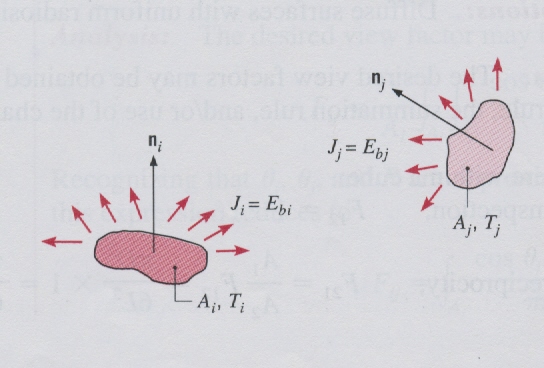 AAU/AAiT/SMiE#Yilma
56
This will allow the construction of a thermal network that satisfies
AAU/AAiT/SMiE#Yilma
57
For surface i being in an enclosure and interacting with N surfaces at different temperatures, the above equation can extended to



Example 11.4
A furnace cavity, which is in the form of a cylinder of 75 mm diameter and 150 mm length, is open at one end to large surroundings that are at 27oC.  The sides and bottom, which may be approximated as black bodies, are heated electrically, well insulated,
AAU/AAiT/SMiE#Yilma
58
and maintained at temperatures of 1350 and 1650oC, respectively.  How much power is required to maintain the furnace conditions.
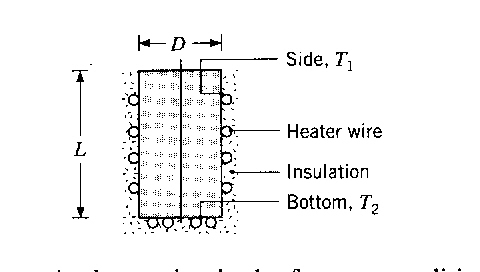 AAU/AAiT/SMiE#Yilma
59
Solution






Since the surrounding is large it may be treated as a black body. Here the heat transfer by convection will be assumed to be negligible compared to the radiative heat transfer.
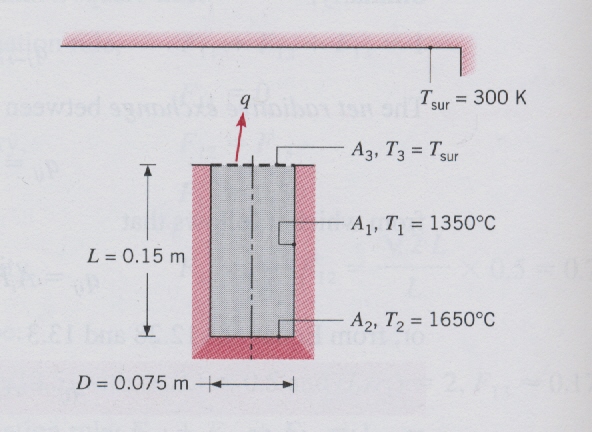 AAU/AAiT/SMiE#Yilma
60
With T3 = Tsur, the heat loss can be expressed as
	q = q13 + q 23
Using appropriate equations for radiation between black surfaces

For the two opposing surfaces (top and bottom), using (rj/L) = (0.0375/0.15) = 0.25 and 
   (L/ri) = (0.15/0.375) = =4 
	F23 = 0.06   (From view factor graphs)
Use summation rule 
   F21 + F23 =1        F21 = 1-0.006 = 0.94
AAU/AAiT/SMiE#Yilma
61
Use reciprocity relation 
	A1F12 = A2F21        to get


From symmetry F13 = F12 
Substitution in q gives
AAU/AAiT/SMiE#Yilma
62
q = 1639 +205 = 1844 W

Radiative exchange between nonblackbodies
Here for an opaque body, the radiosity will also involve the reflected part from the irradiation as shown in figchp11\fig11.17.pptx .  More complication is when the reflection is back and forth between the heat transfer surfaces several times.
The radiosity is given by
	J = εEb +ρG
Using  ρ = 1 – α = 1- ε
AAU/AAiT/SMiE#Yilma
63
Fig.11.17  (a)  Surface energy balance for opaque materials; (b)  element representing “surface resistance” in the radiation network method
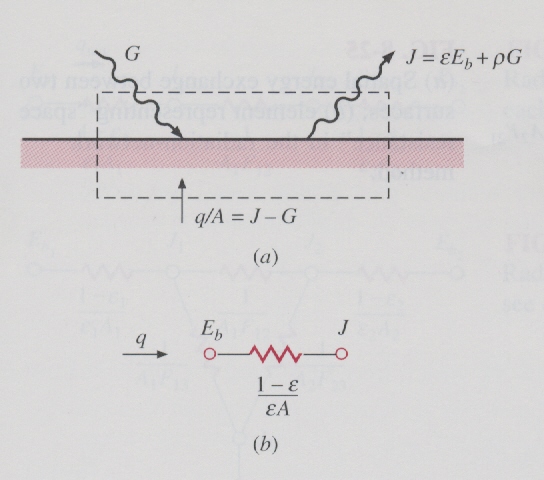 AAU/AAiT/SMiE#Yilma
64
the radiosity expression becomes
	J = εEb + (1 – ε)G    G = (J - εEb )/(1 – ε)
The difference between the radiosity and the irradiation gives net energy leaving the surface as
(q/A) = J – G =J - (J - εEb )/(1 – ε)
After substitution of G and simplification gives


The above allows the construction of a network with the surface resistance as indicated.
AAU/AAiT/SMiE#Yilma
65
If we consider the radiant energy exchange between two surfaces, A1 and A2, the net heat transfer from surface 1 to surface 2 can easily be determined as
 	q1-2 = J1A1F12 – J2A2F21
Using the reciprocity relation    A1F12=A2F21
	 q1-2 = (J1– J2)A1F12 = (J1– J2) A2F21
For network construction the above can be written as


where the resistance is indicated as space resistance.
AAU/AAiT/SMiE#Yilma
66
The radiation exchange between two surfaces which exchange heat with each other and nothing else can be represented as a network given by figchp11\fig11.18.pptx .  From this network the net heat transfer from surface 1 to surface 2 can easily be determined as






 For other two surface enclosures, Table 4  gives the necessary information.
AAU/AAiT/SMiE#Yilma
67
Fig.11.18  The two surface enclosure with network representation
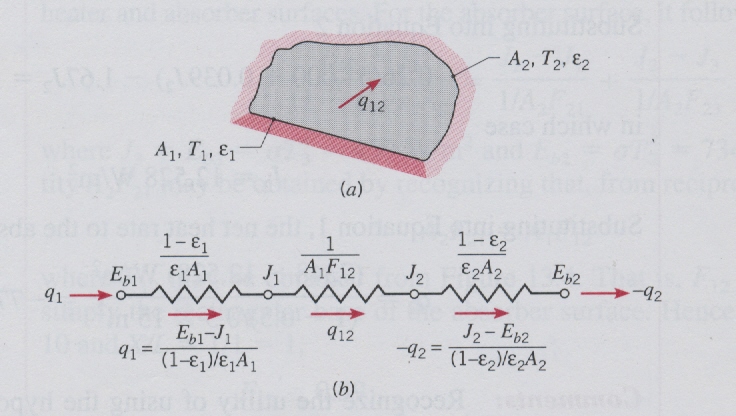 AAU/AAiT/SMiE#Yilma
68
For a three body problem, the network is given in  figchp11\fig11.19.pptx .


Kirchoff’s current law can be used to determine the radiosities.  Sum of heat transfers to a node is zero.
This can be extended for a radiative interaction of a surface with other surfaces that form an enclosure as


For any number N of surfaces forming the enclosure there will be N equations with JN unknowns.
AAU/AAiT/SMiE#Yilma
69
Fig.11.19  Radiation network for three surfaces which see each other and nothing else
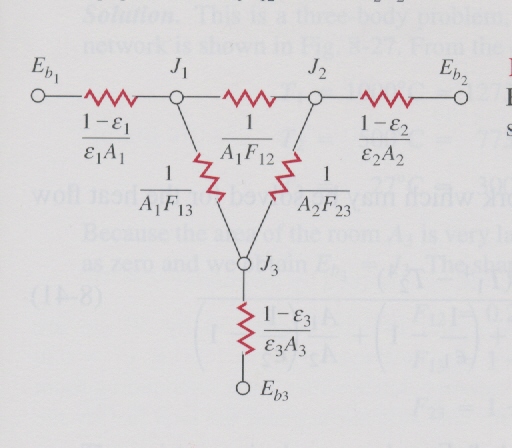 AAU/AAiT/SMiE#Yilma
70
Radiation Shields
Radiation shields use low emissivity materials (high reflectivity) placed between radiating surfaces as shown in figchp11\fig11.20.pptx  (a).
If such a surface is placed additional surface and space resistances will be created, thus reducing the heat transfer.  The network is shown in (b).  The heat transfer rate can easily be determined from the series resistance network as
AAU/AAiT/SMiE#Yilma
71
Fig.11.20  Radiation exchange between large parallel planes with a radiation shield and its network representation
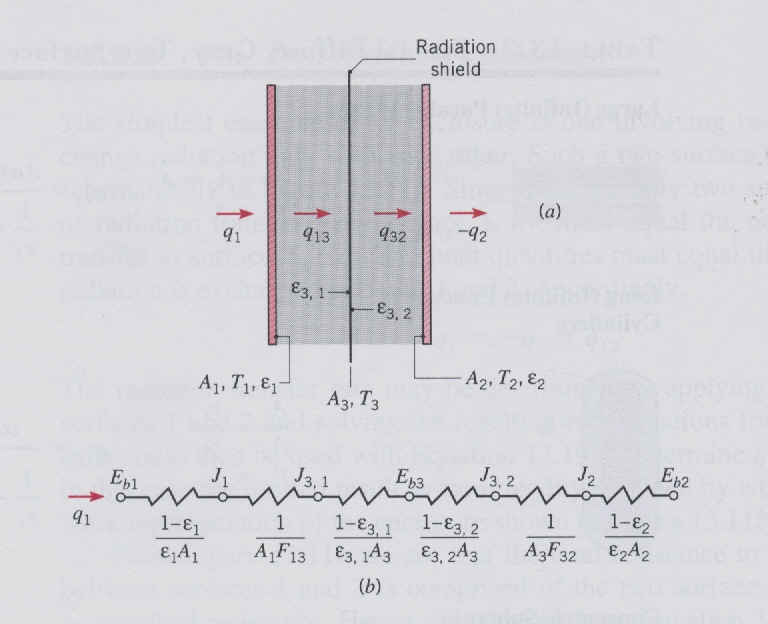 AAU/AAiT/SMiE#Yilma
72
Insulated surfaces and Surfaces with large areas.
For a perfectly insulated surface or that reradiates all the energy incident upon it, the heat flow from such a surface is zero.  This makes the potential difference across the surface resistance to be zero, resulting in J=Eb.  The insulated surface does not have zero resistance.
AAU/AAiT/SMiE#Yilma
73
Large surface area (A→∞) has a surface resistance approaching zero.  This behaves as a black body as it tends to absorb all the radiant energy falling on it.  For this the surface resistance is zero (ε=1) and this gives J = Eb.  Thus the two cases – insulated surface and surface with a large area – both have J = Eb .
If two flat or convex surfaces are connected by or enclosed in a reradiating surface as shown in the combustion furnace (figchp11\fig11.21.pptx for the schematic figchp11\fig11.22.pptx ), as no net heat is exchanged with this body, JR = EbR.
	F1R = 1 – F12           F11 = F22 = 0
	F2R = 1 – F21
AAU/AAiT/SMiE#Yilma
74
Fig.13.21  Enclosure with reradiating surface
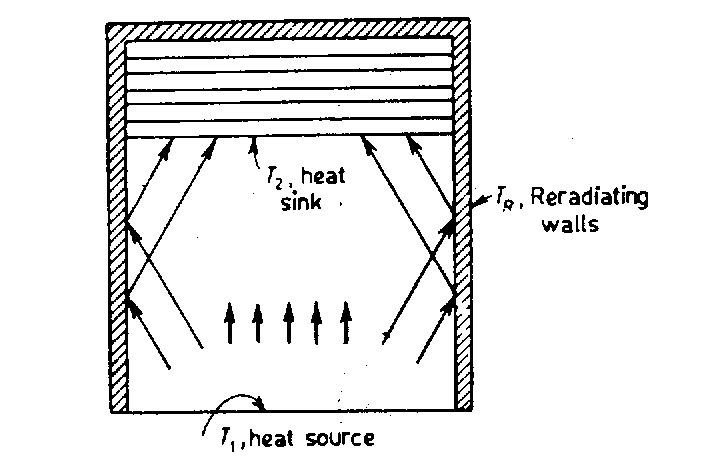 AAU/AAiT/SMiE#Yilma
75
Fig.11.22  A three surface enclosure with one surface reradiating and the network representation
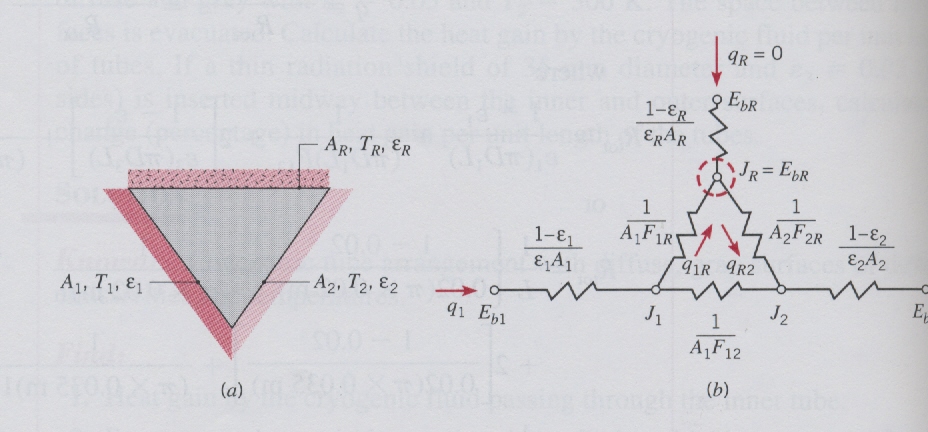 AAU/AAiT/SMiE#Yilma
76
The network is a simple series parallel arrangement which can be shown to give



After determining  J1 and J2, then JR can be determined from


Since              the temperature of the reradating surface can be determined
AAU/AAiT/SMiE#Yilma
77
Example 11.5
A paint baking oven consists of a long, triangular duct in which a heated surface is maintained at 1200 K and another surface is insulated.  Painted panels, which are maintained at 500 K, occupy the third surface.  The triangle is of width W = 1 m on a side, and the heated insulated surfaces have an emissivity of 0.8.  The emissivity of the panels  is 0.4.  During the steady-state operation, at what rate must energy be supplied to the heated side per unit length of the duct to maintain its temperature at 1200 K?  What is the temperature of the insulation surface?
AAU/AAiT/SMiE#Yilma
78
Solution
The system will be modeled as a three surface enclosure as shown in the figure below
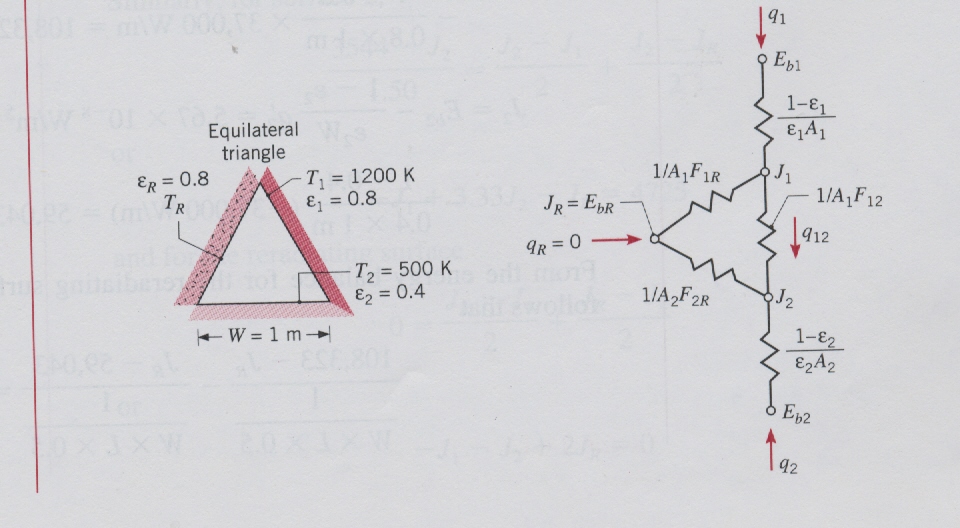 AAU/AAiT/SMiE#Yilma
79
1.  The heat transfer rate to be supplied is determined from



Symmetry:  F12 = F1R = F2R
	A1 = A2 = WL           L is length of duct
AAU/AAiT/SMiE#Yilma
80
2.  For the temperature of the insulated surface use will be made of the equality of JR and EbR.  To get JR use
AAU/AAiT/SMiE#Yilma
81
Substitution gives
AAU/AAiT/SMiE#Yilma
82